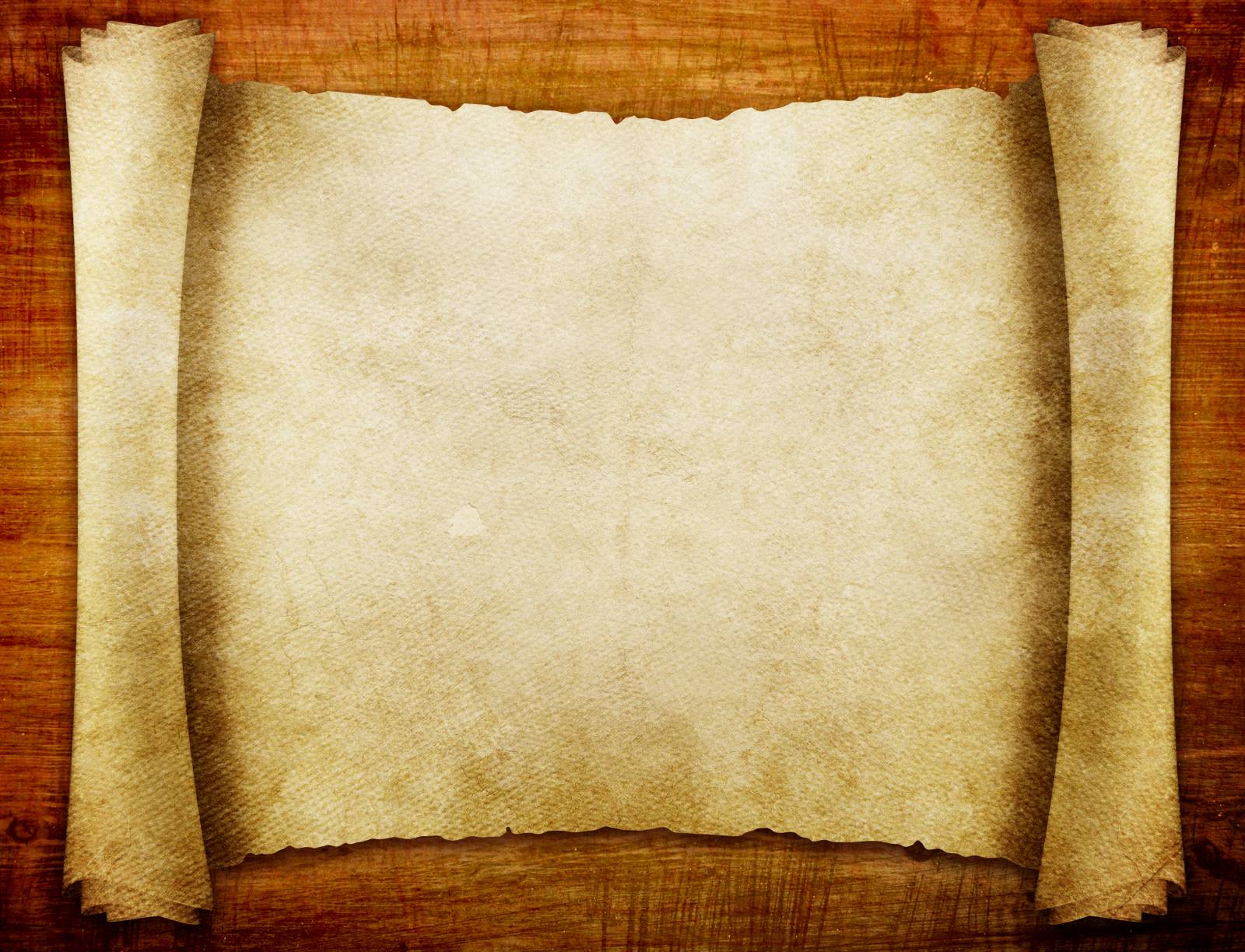 Столетняя война
1337 - 1453
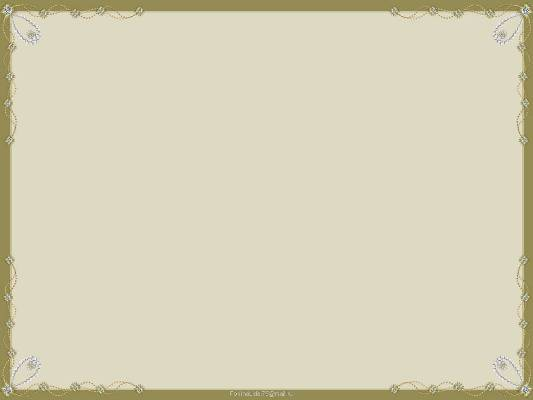 Причины:
Стремление Франции вытеснить Англию со своих юго-западных территорий;
Желании Англии сохранить за собой Аквитанию и другие территории на континенте, когда-то принадлежавшие ей.
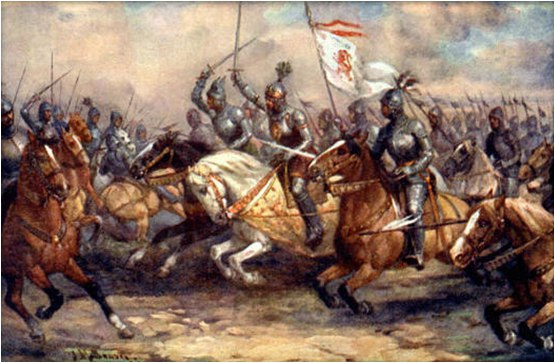 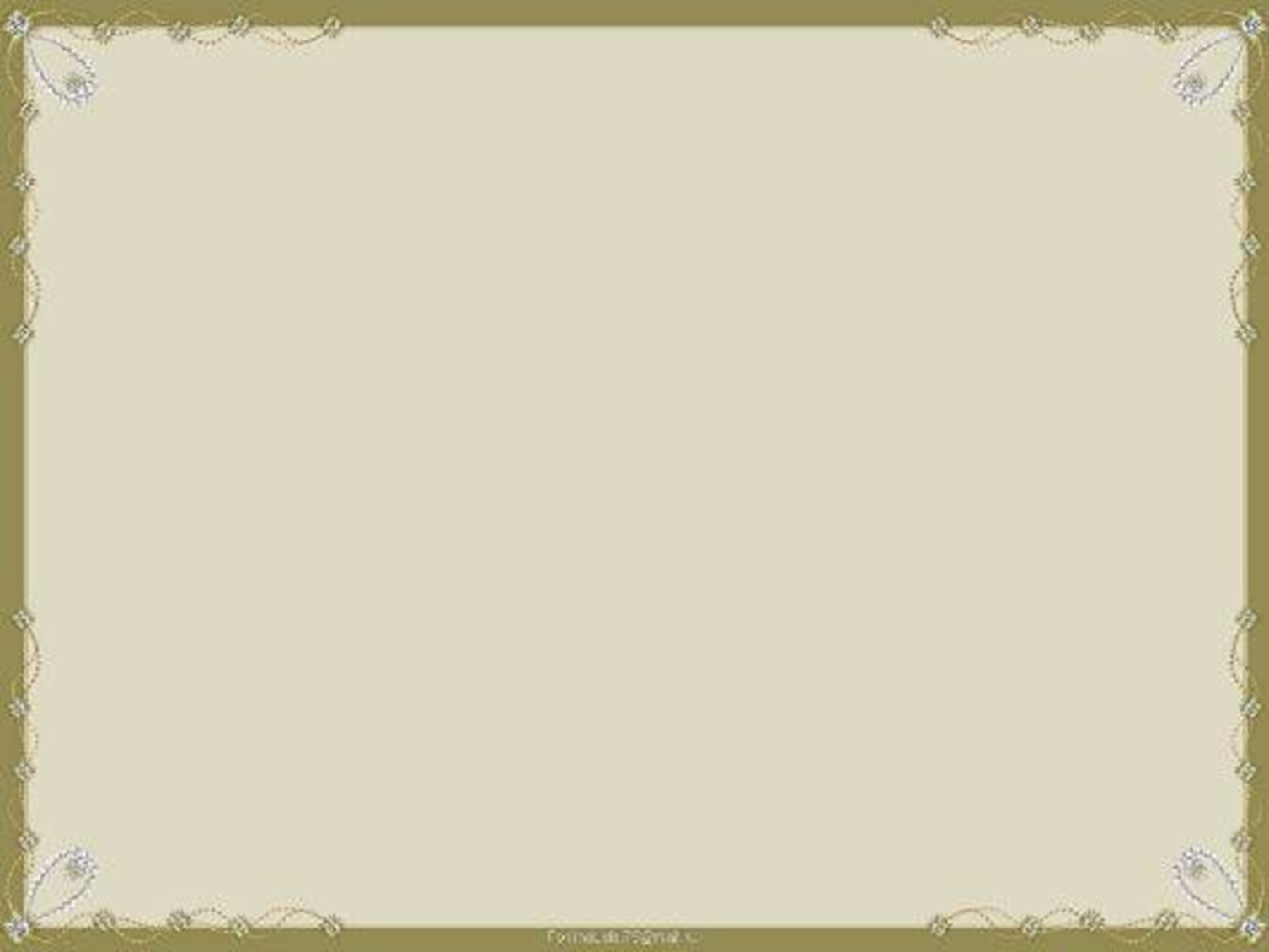 Повод:
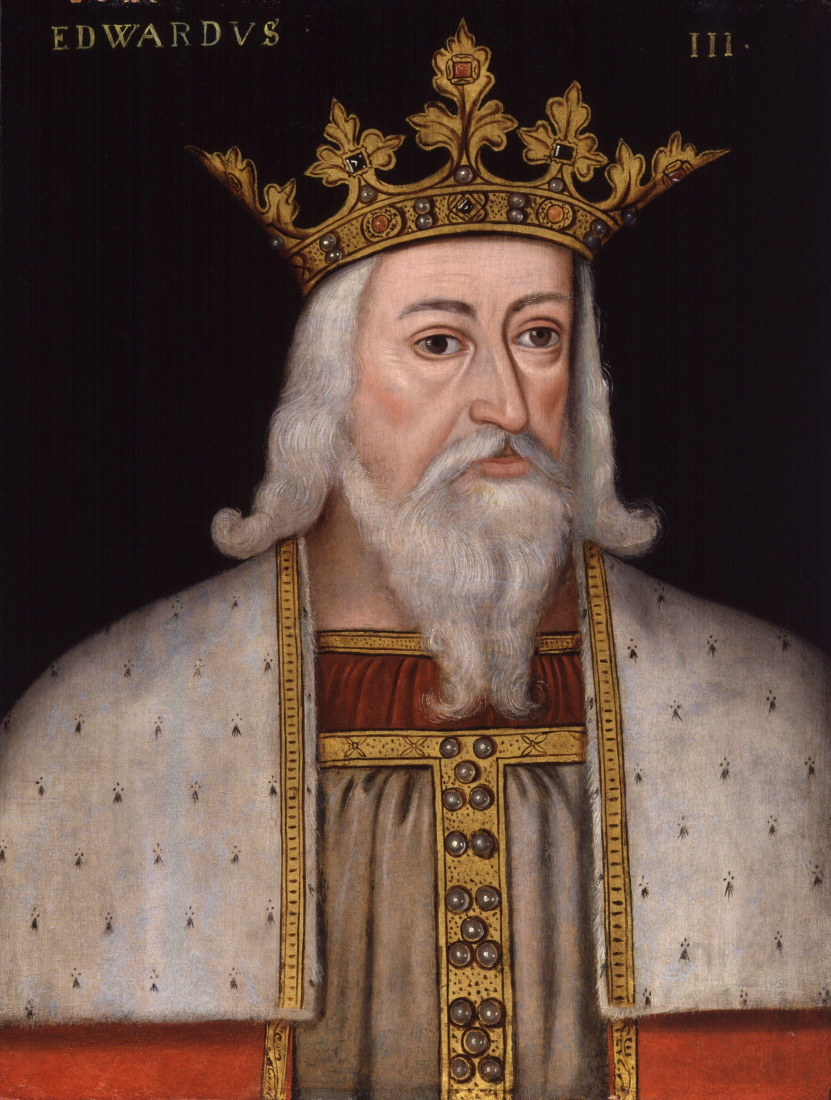 Притязания английской династии Плантагенетов в лице короля Эдуарда III на французский престол
Эдуард III
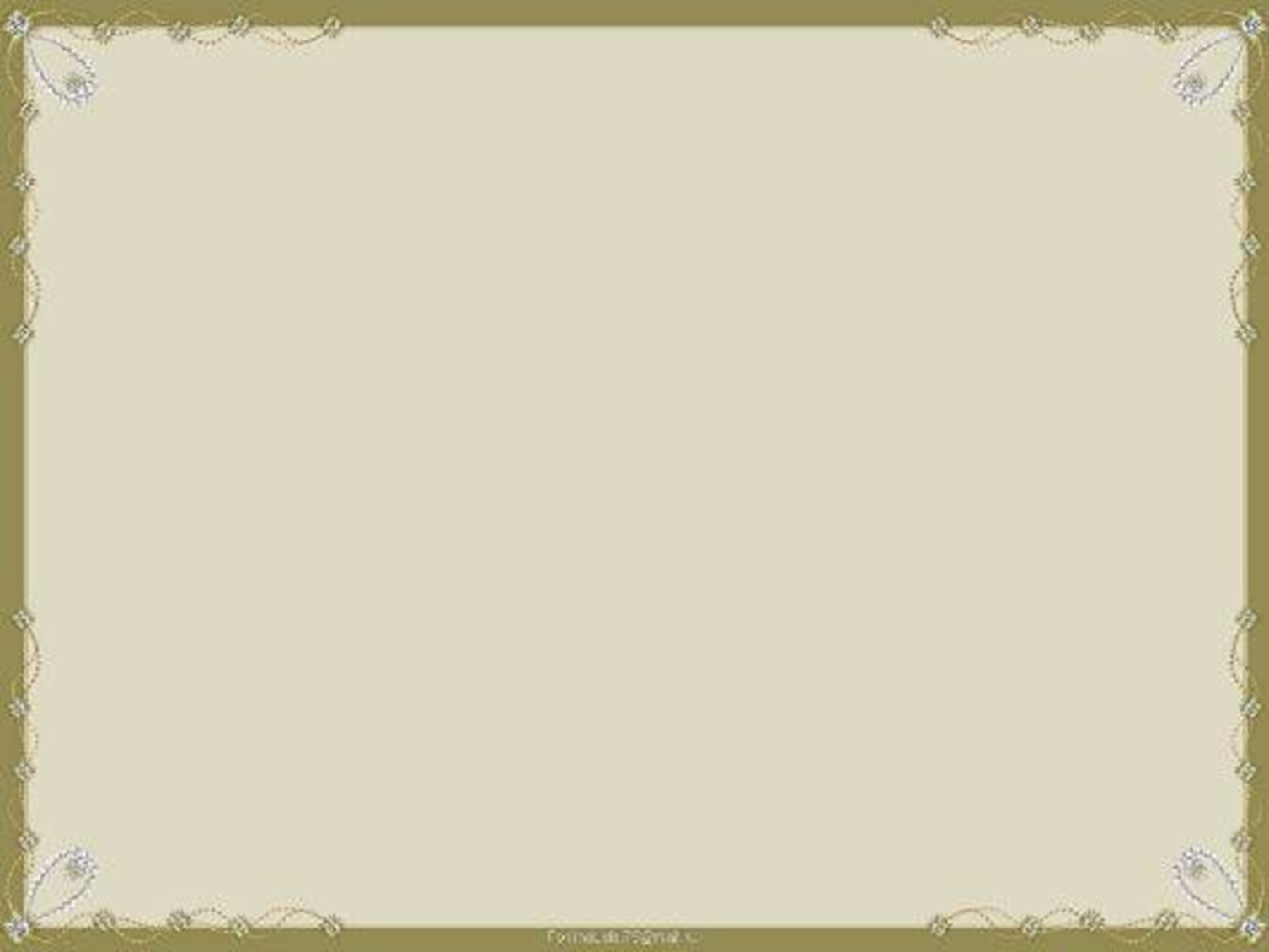 Соотношение сторон
Англия
Франция
Состояло из рыцарской конницы, возглавляемых королем; 
Была дисциплина;
Пехота – свободные крестьяне.
Состояло из рыцарских отрядов, возглавляемых сеньорами;
Не было дисциплины;
Пехота – чужеземные наёмники.
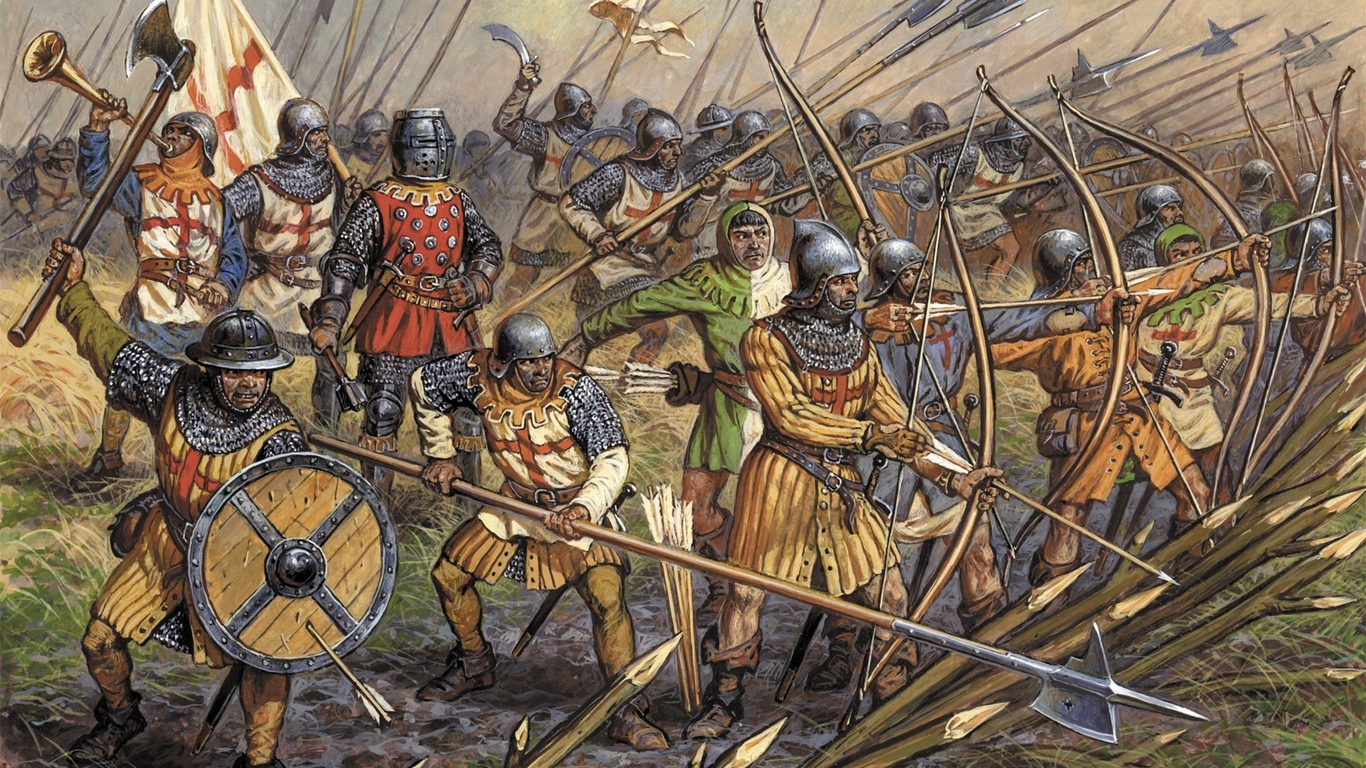 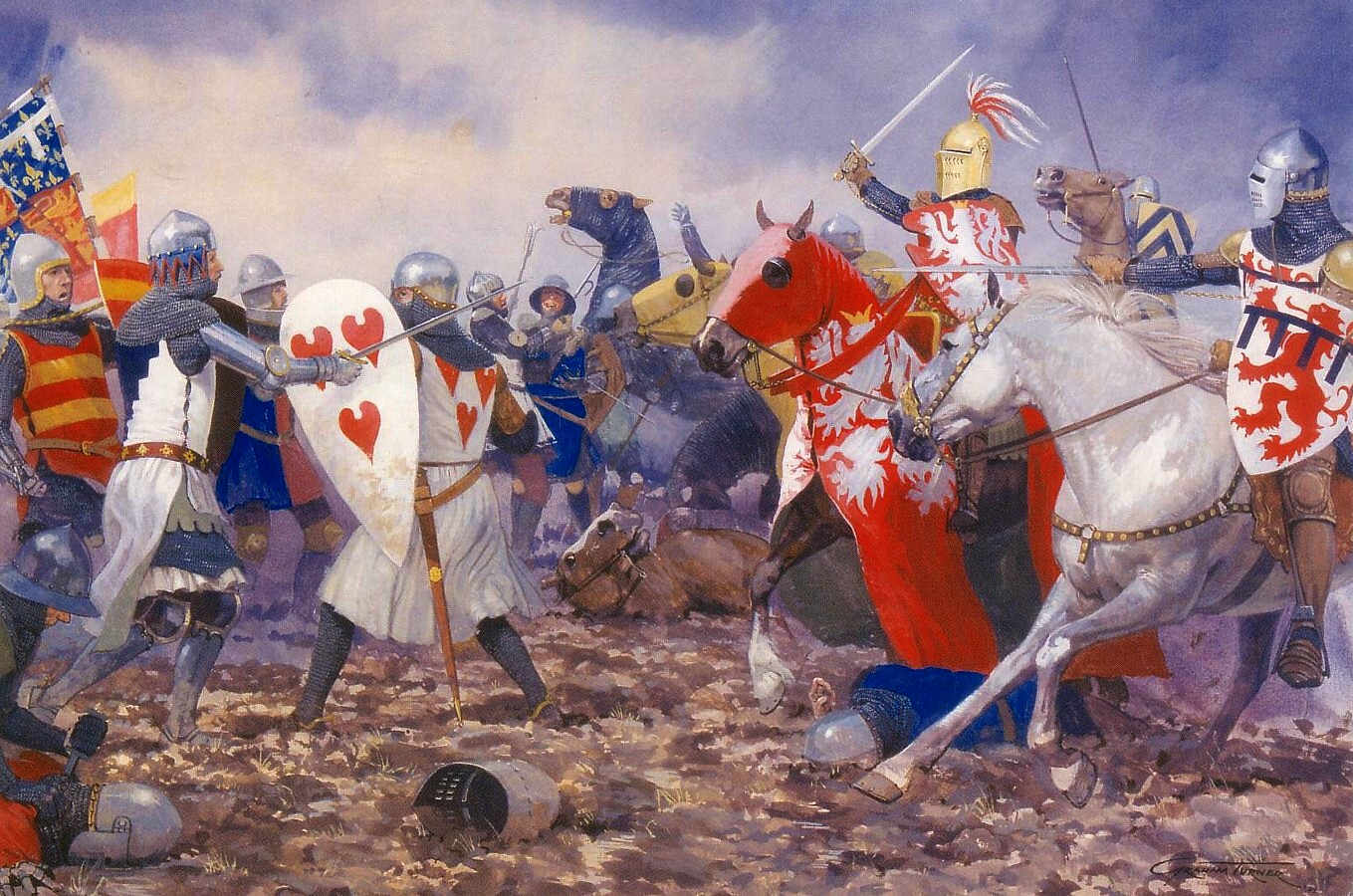 1 этап: 1337 – 1360 г.
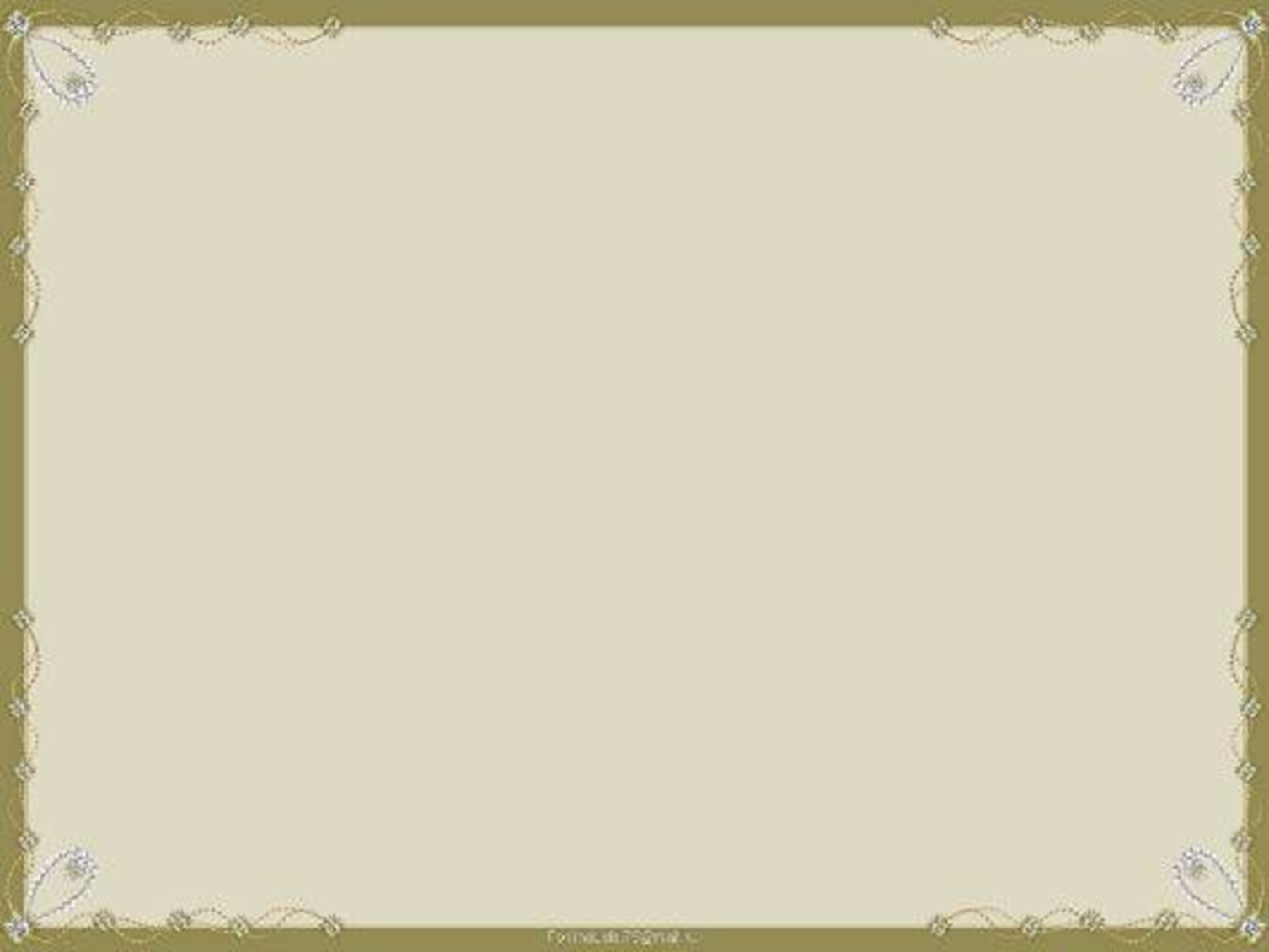 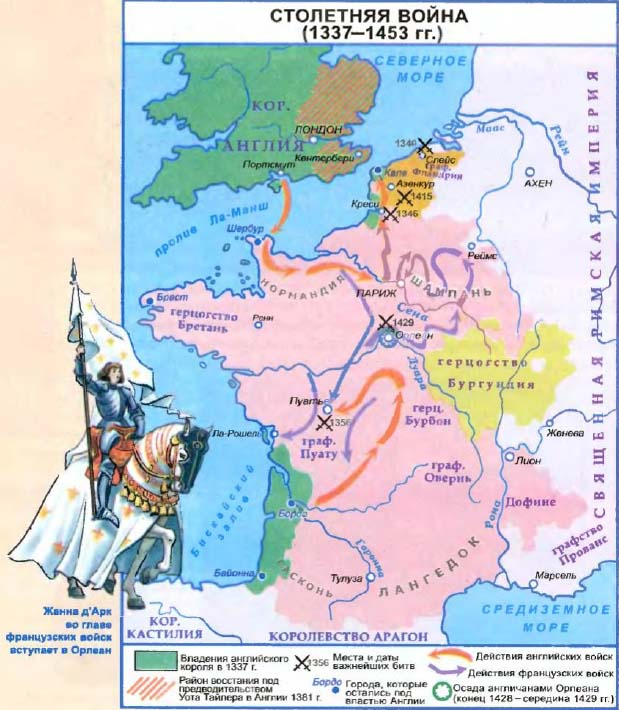 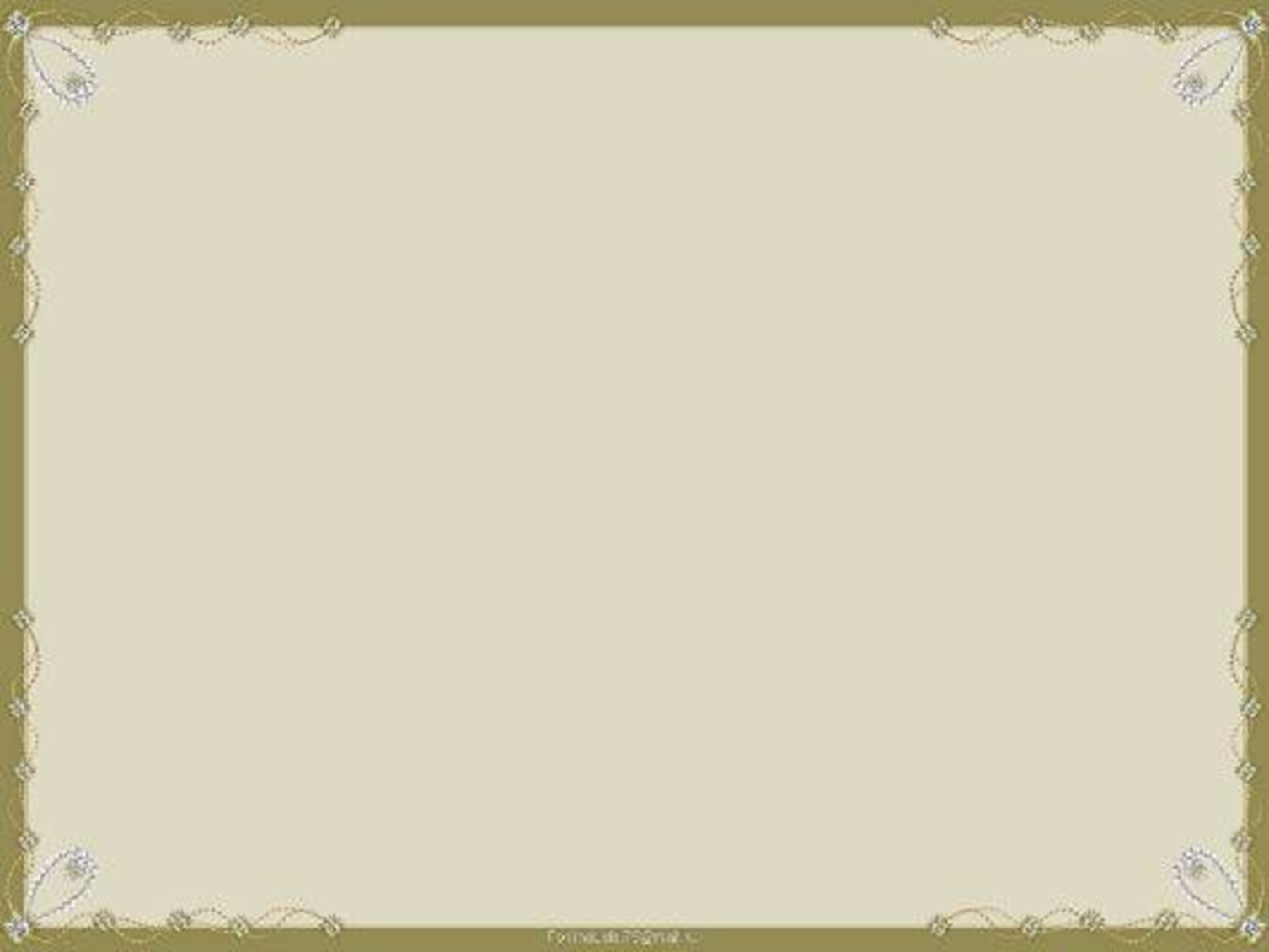 Битва при Пуатье – 1356 г.
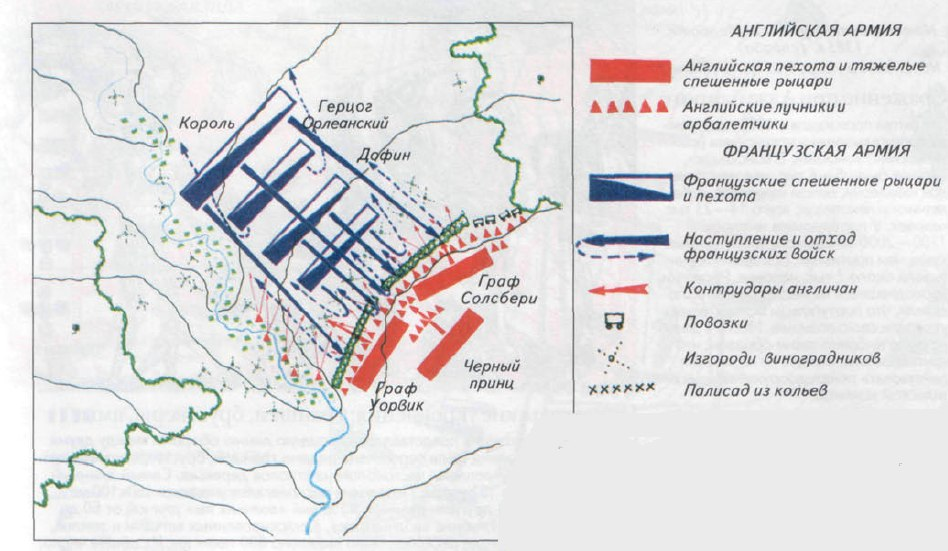 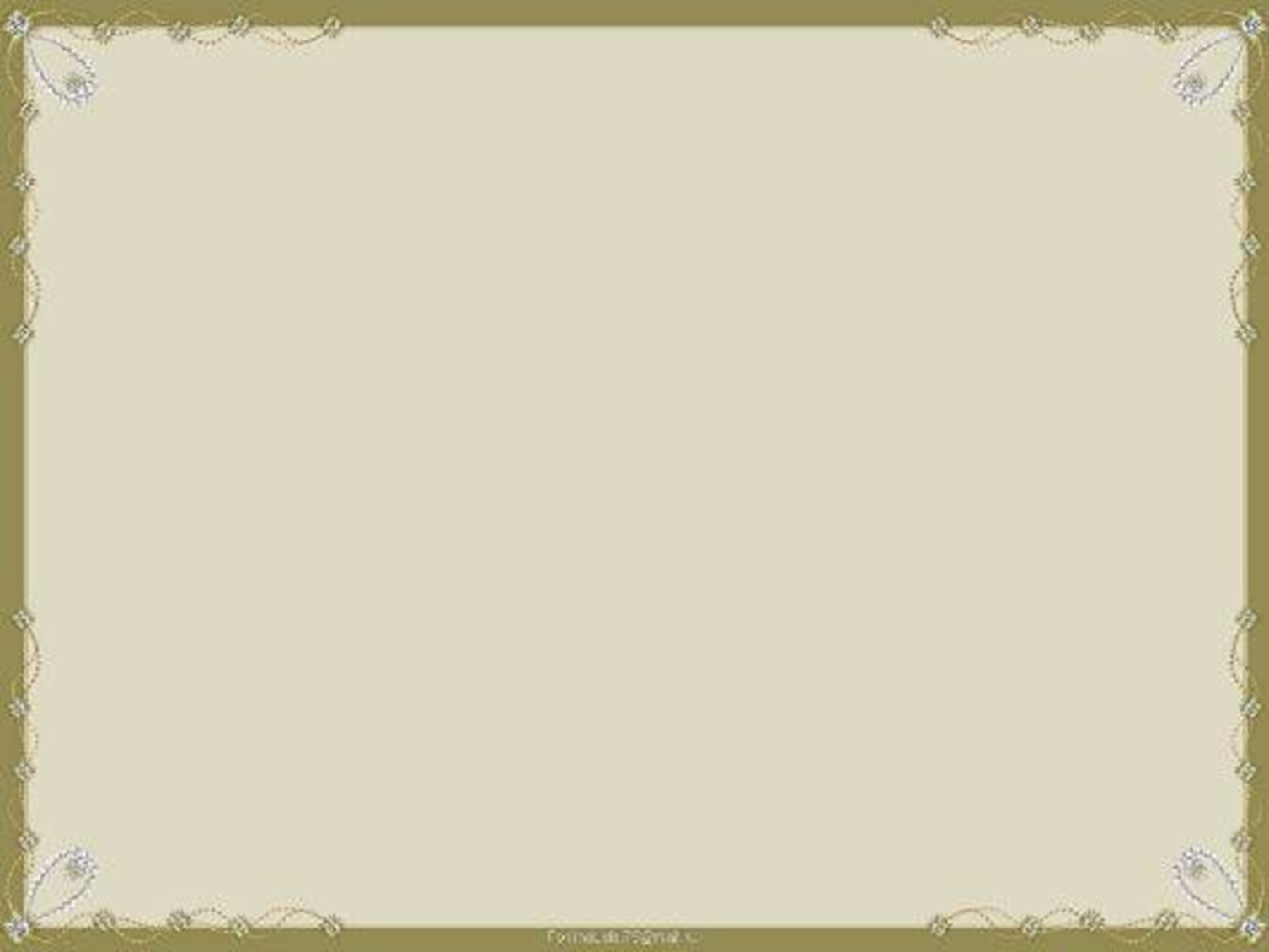 1360 г. – перемирие между Англией и Францией
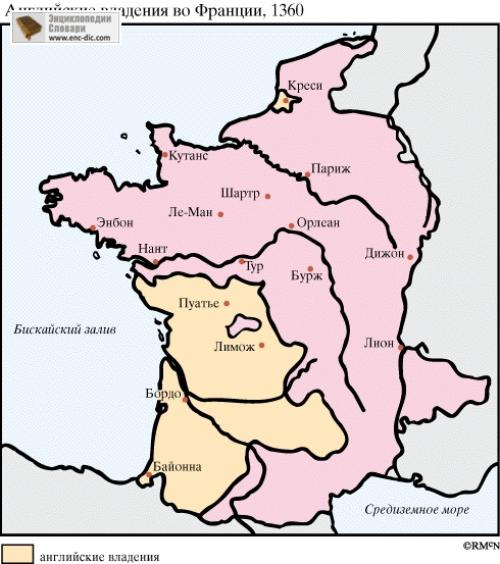 Англии отошли большие территории на юго-западе Франции и порт Кале на севере
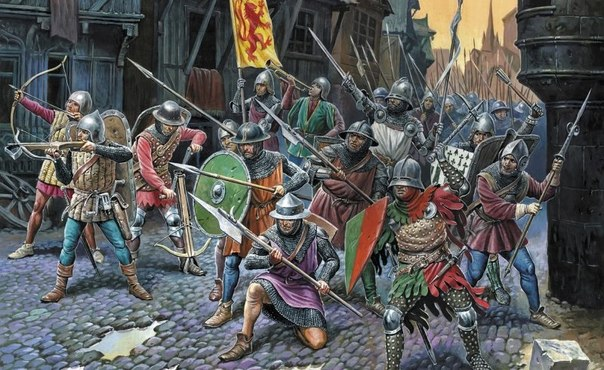 Второй этап: 1369 – 1396
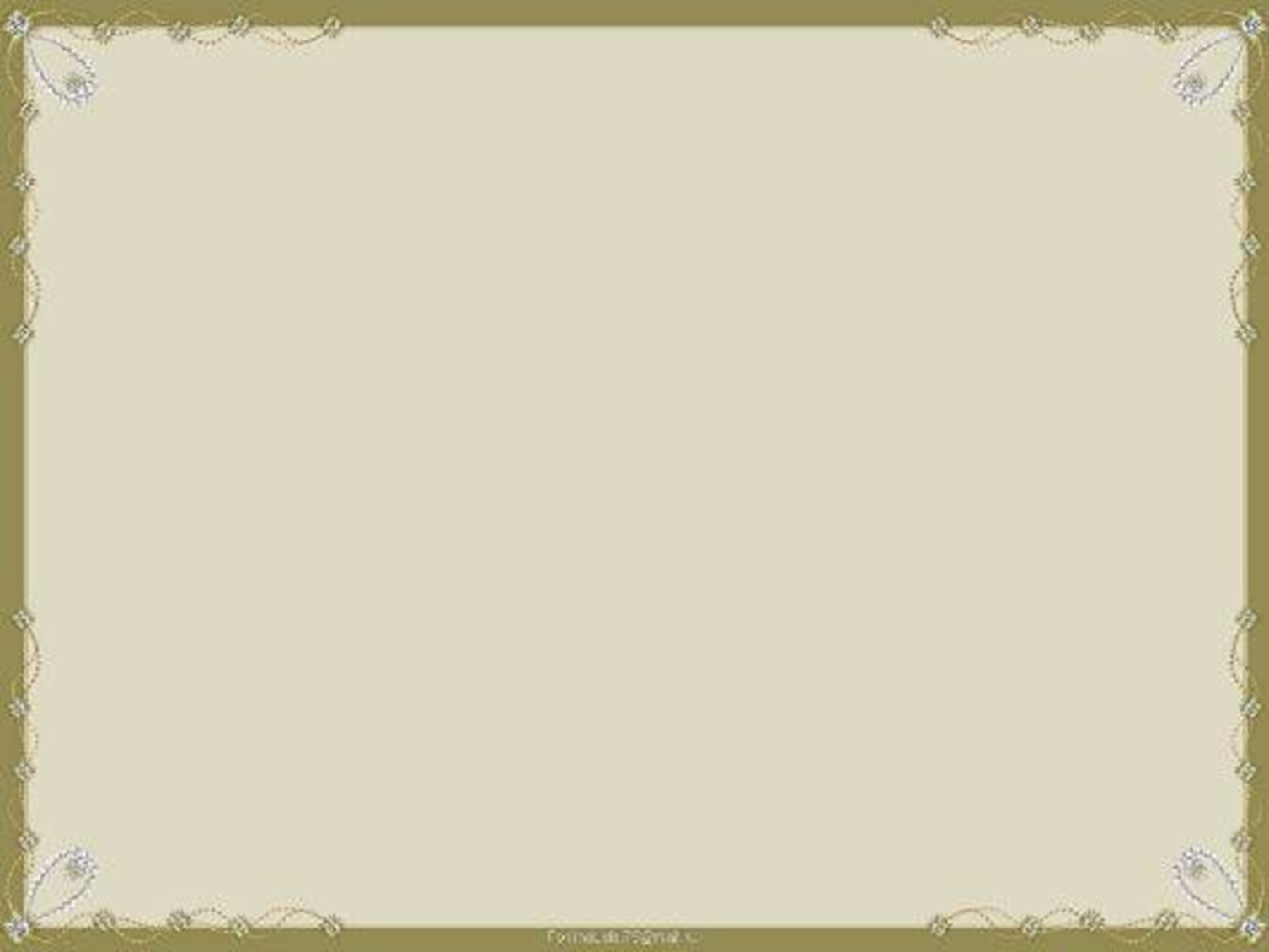 Реформы Франции во время перемирия:
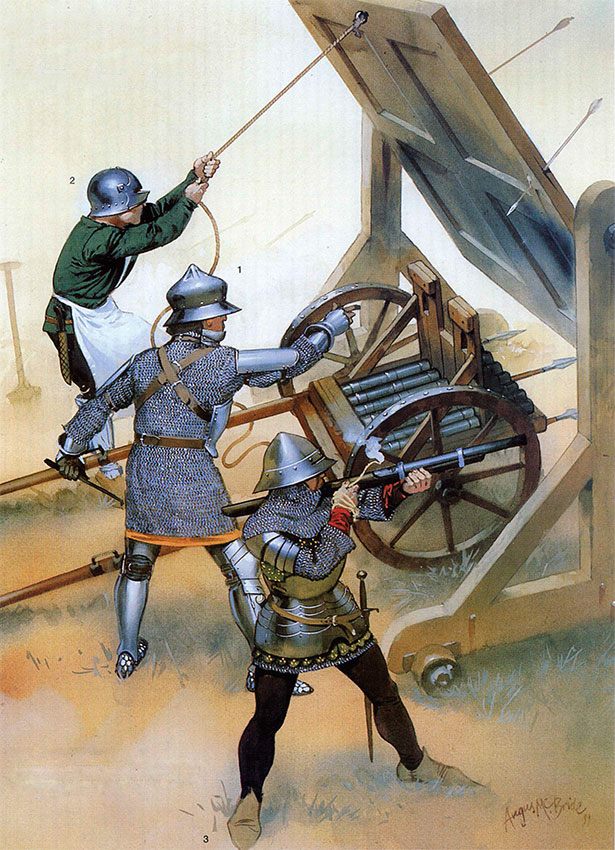 Увеличены отряды наемников
Начато строительство военного флота
Создана сильная артиллерия
Появились тяжелые пушки
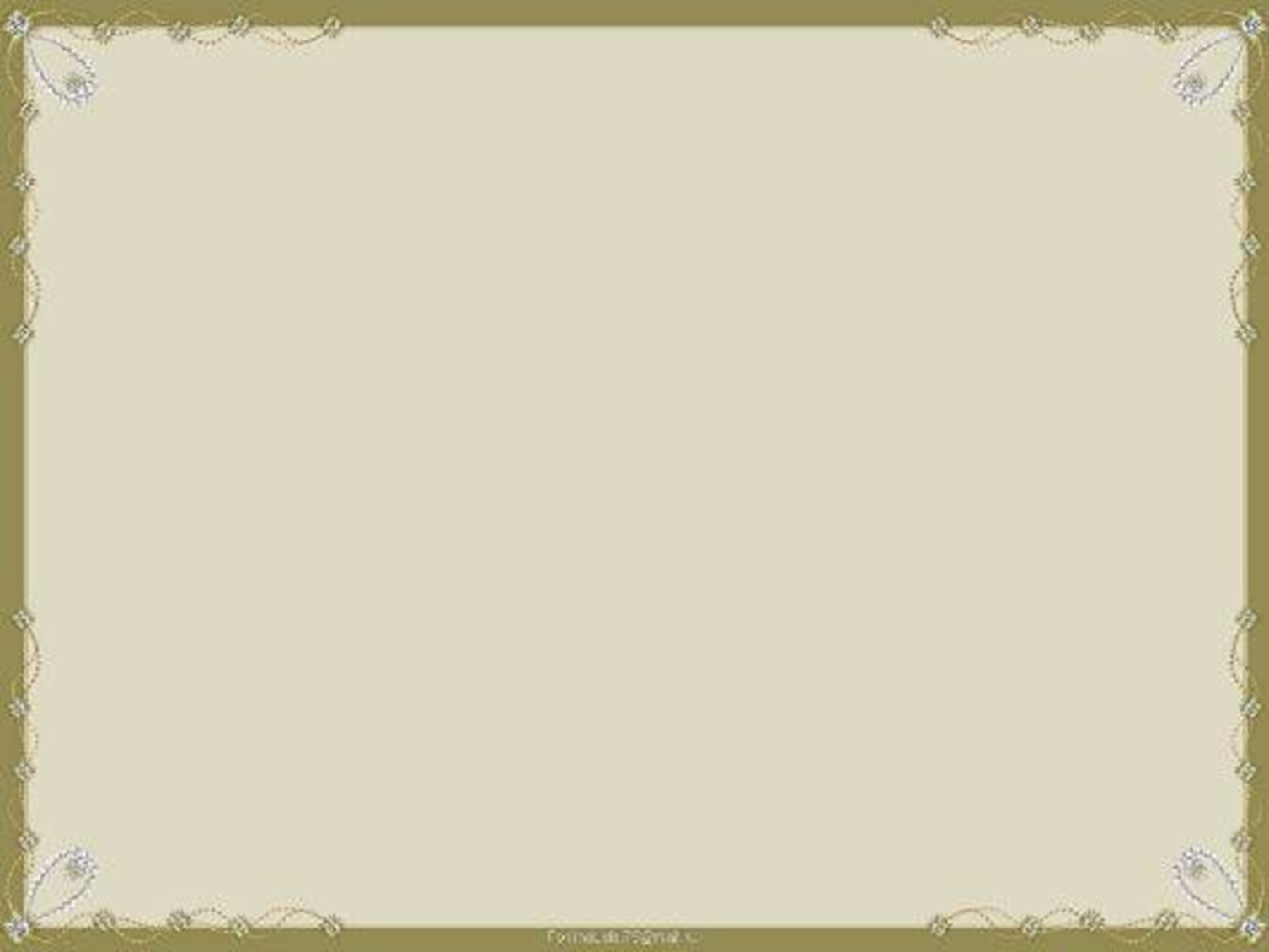 Францию возглавил полководец Бертран Дюгелен
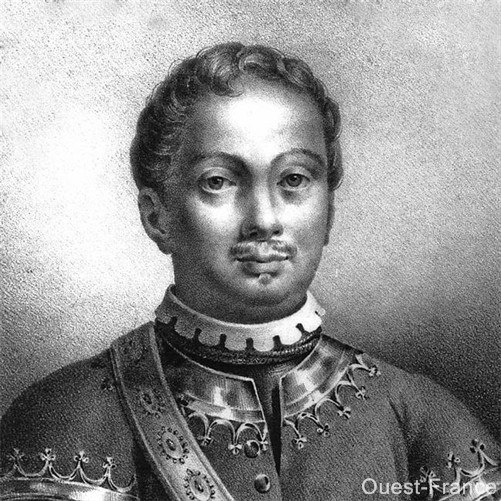 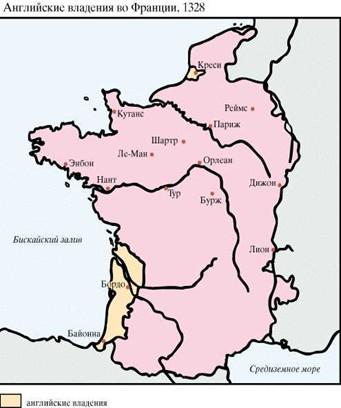 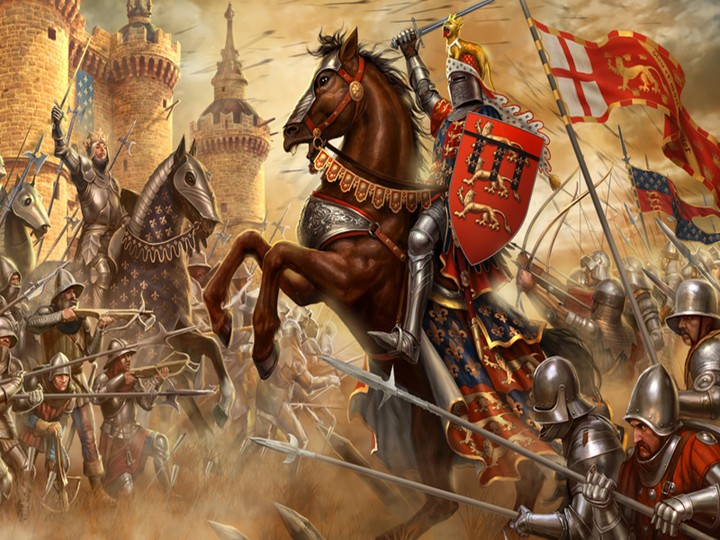 Третий этап: 1415 - 1424
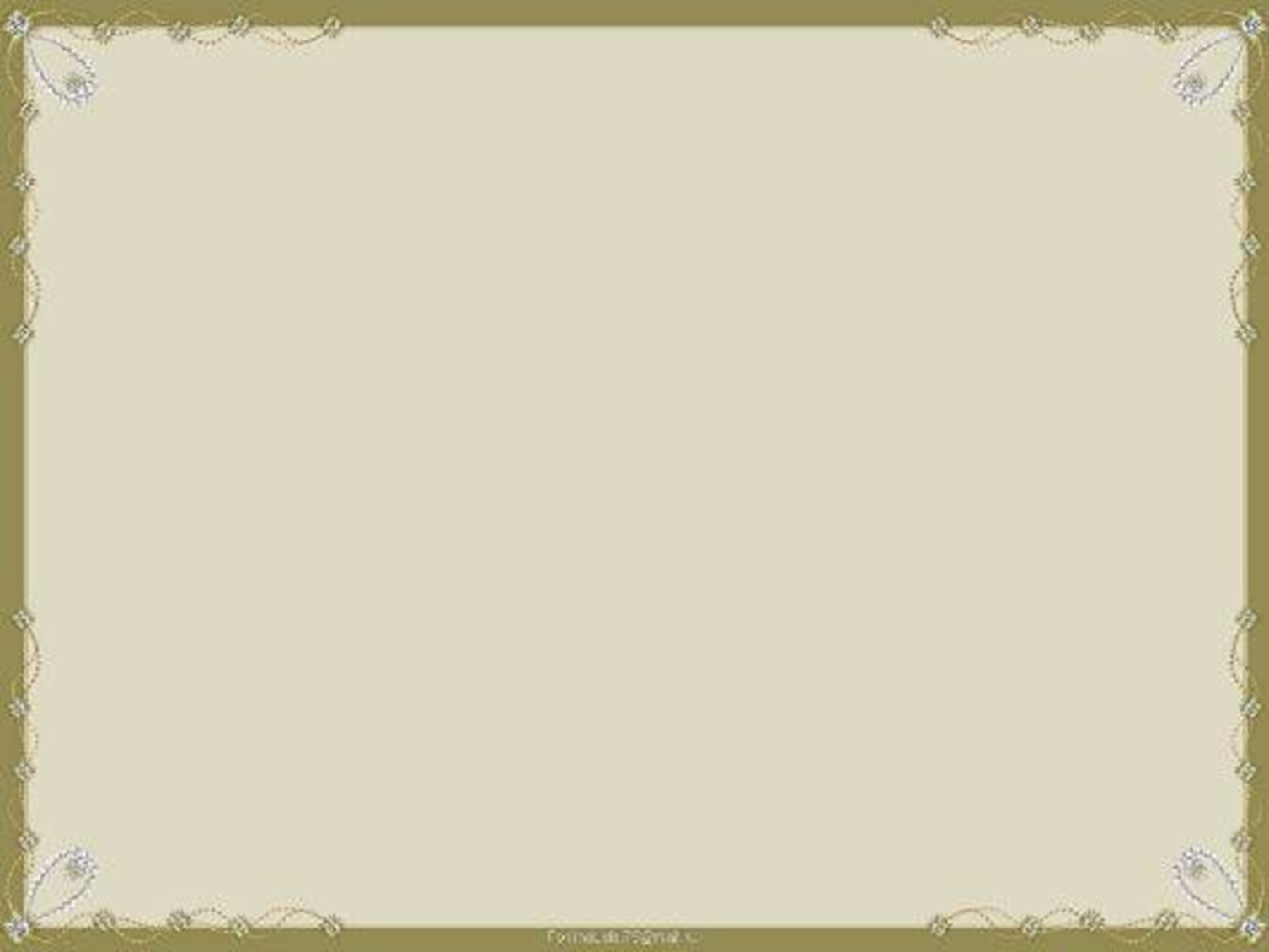 1415 г. – битва при Азенкуре
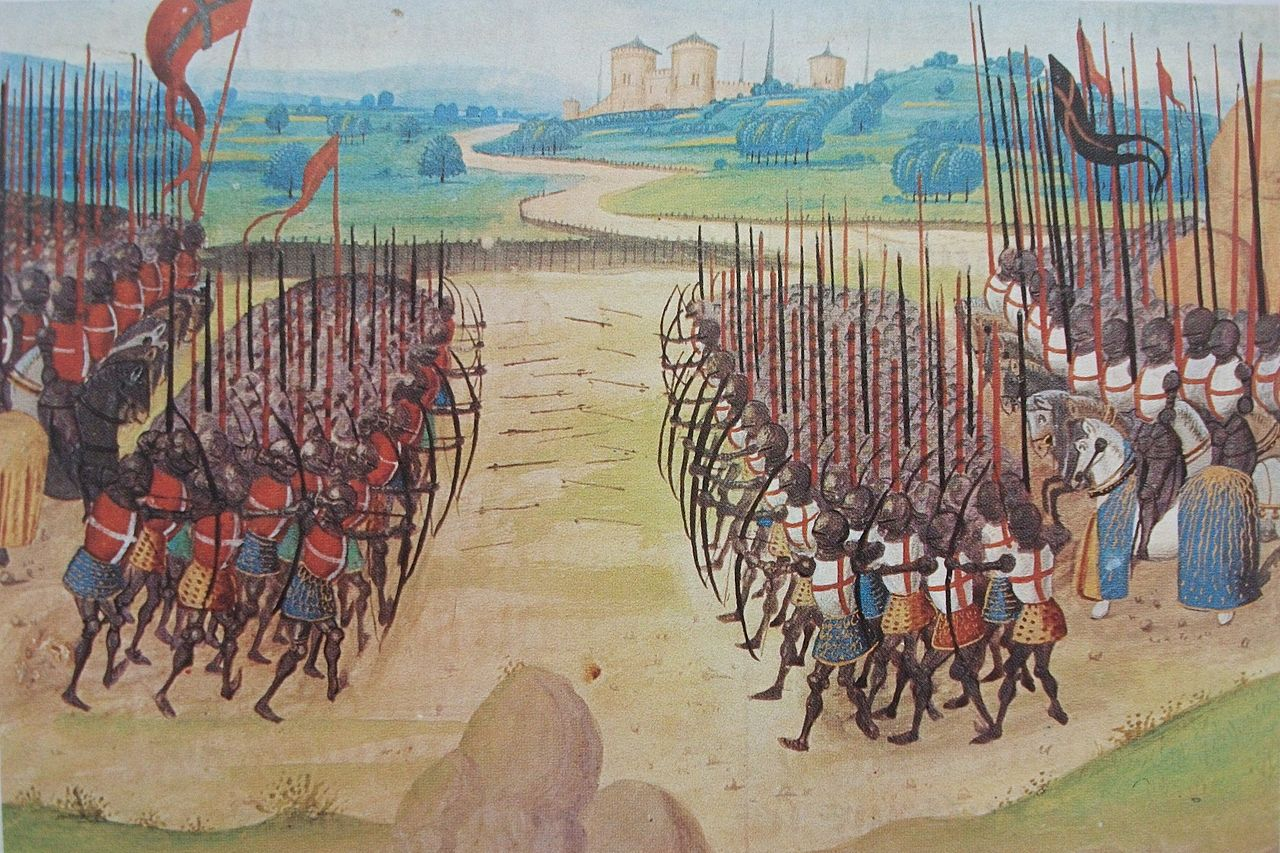 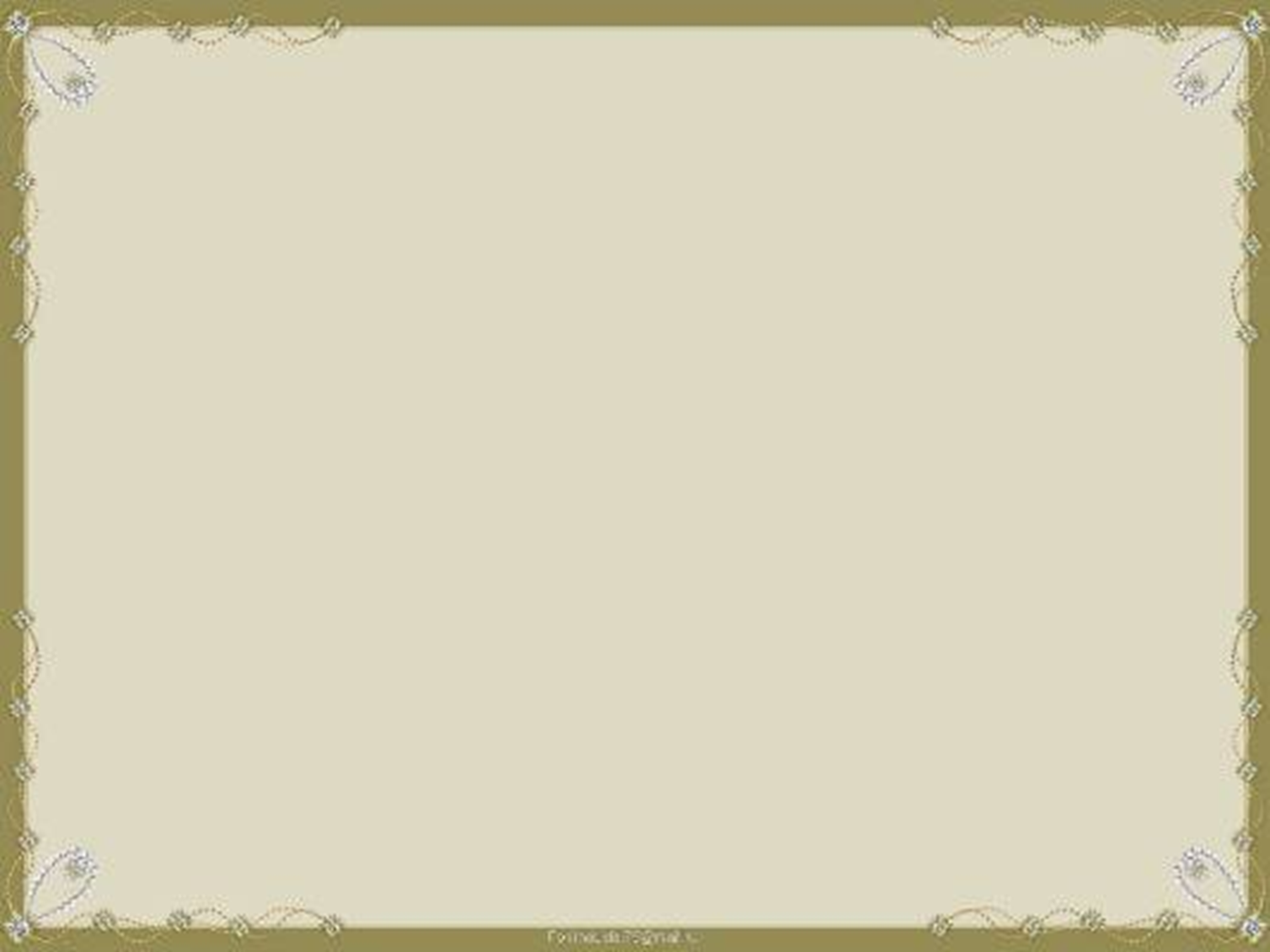 Карл VII
Наследник французского короля, бежавший из Парижа и провозгласивший себя королем
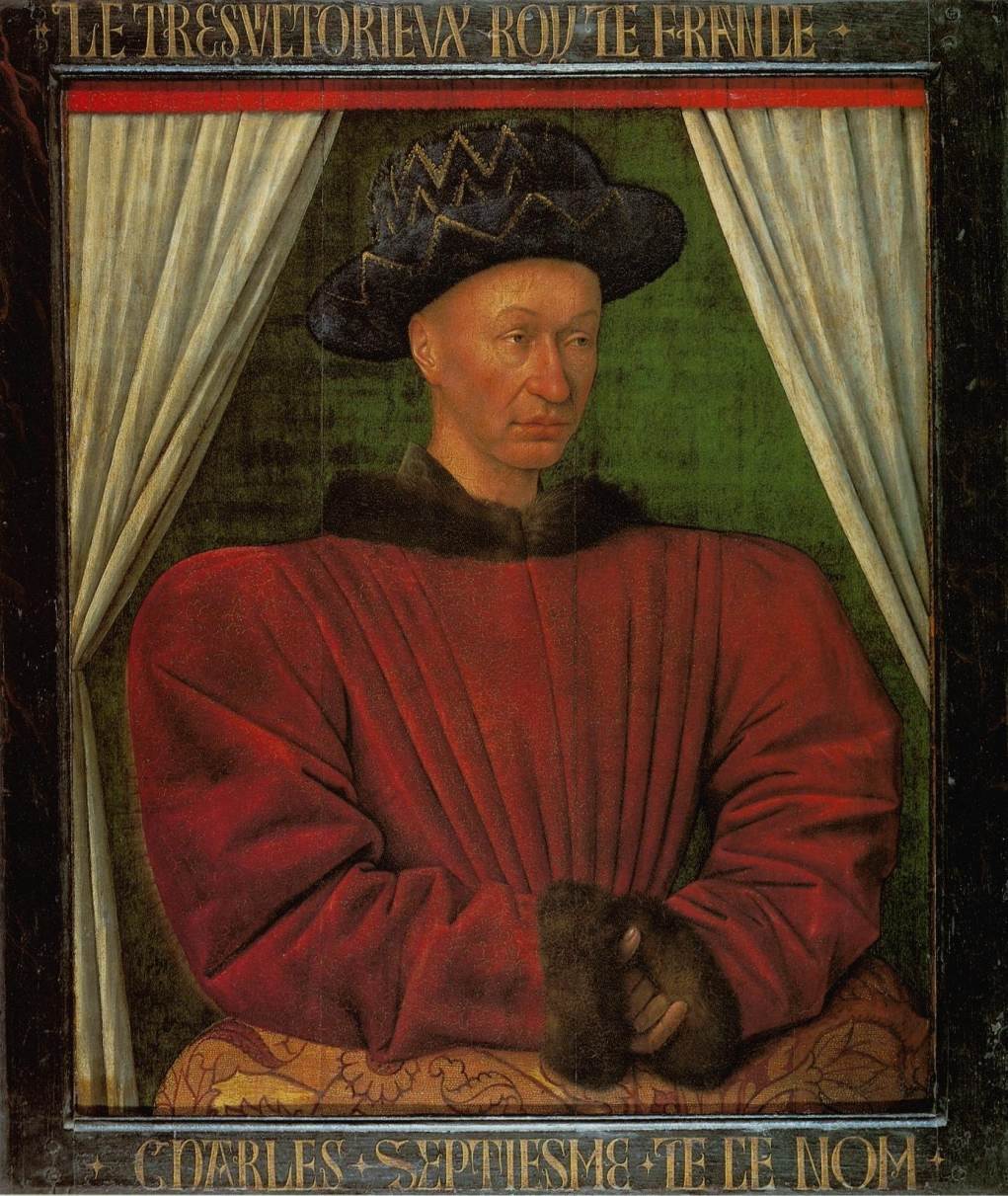 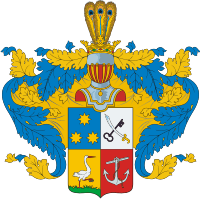 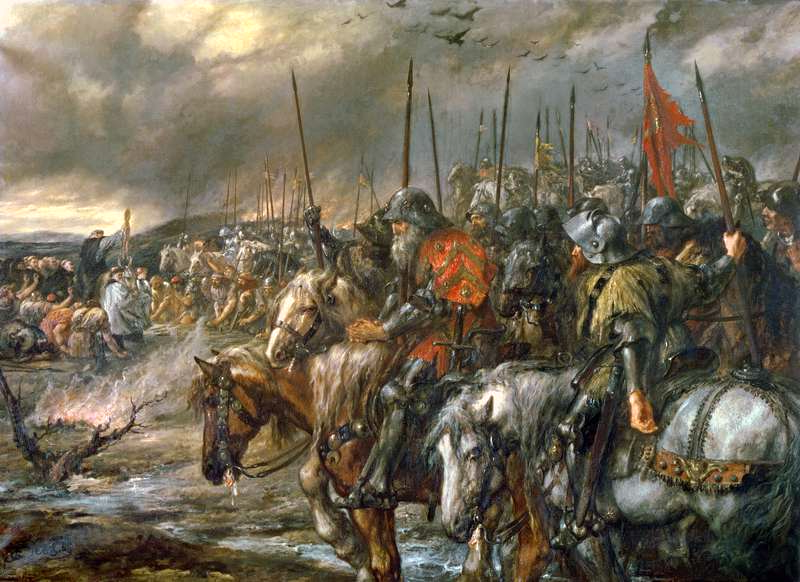 Четвертый этап: 1428 – 1453
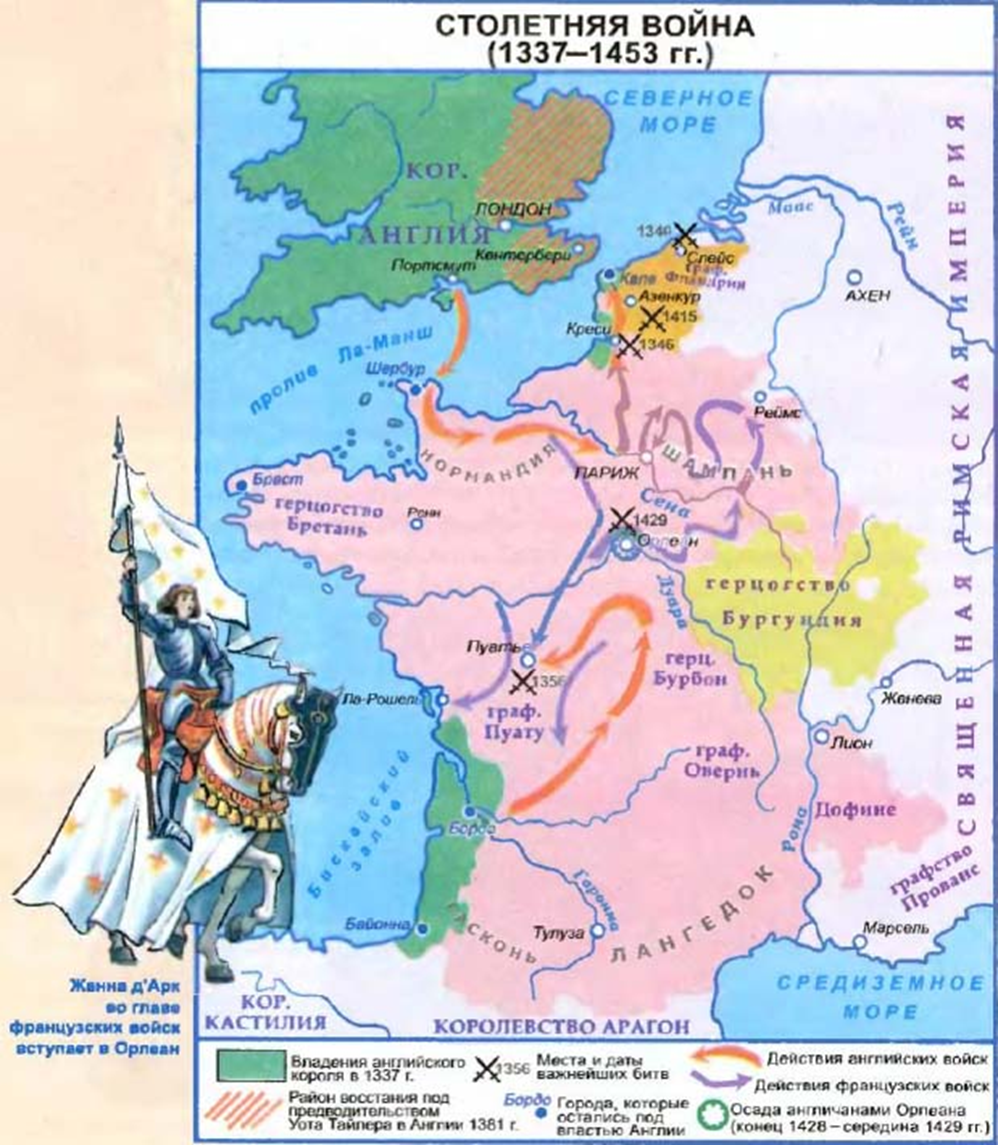 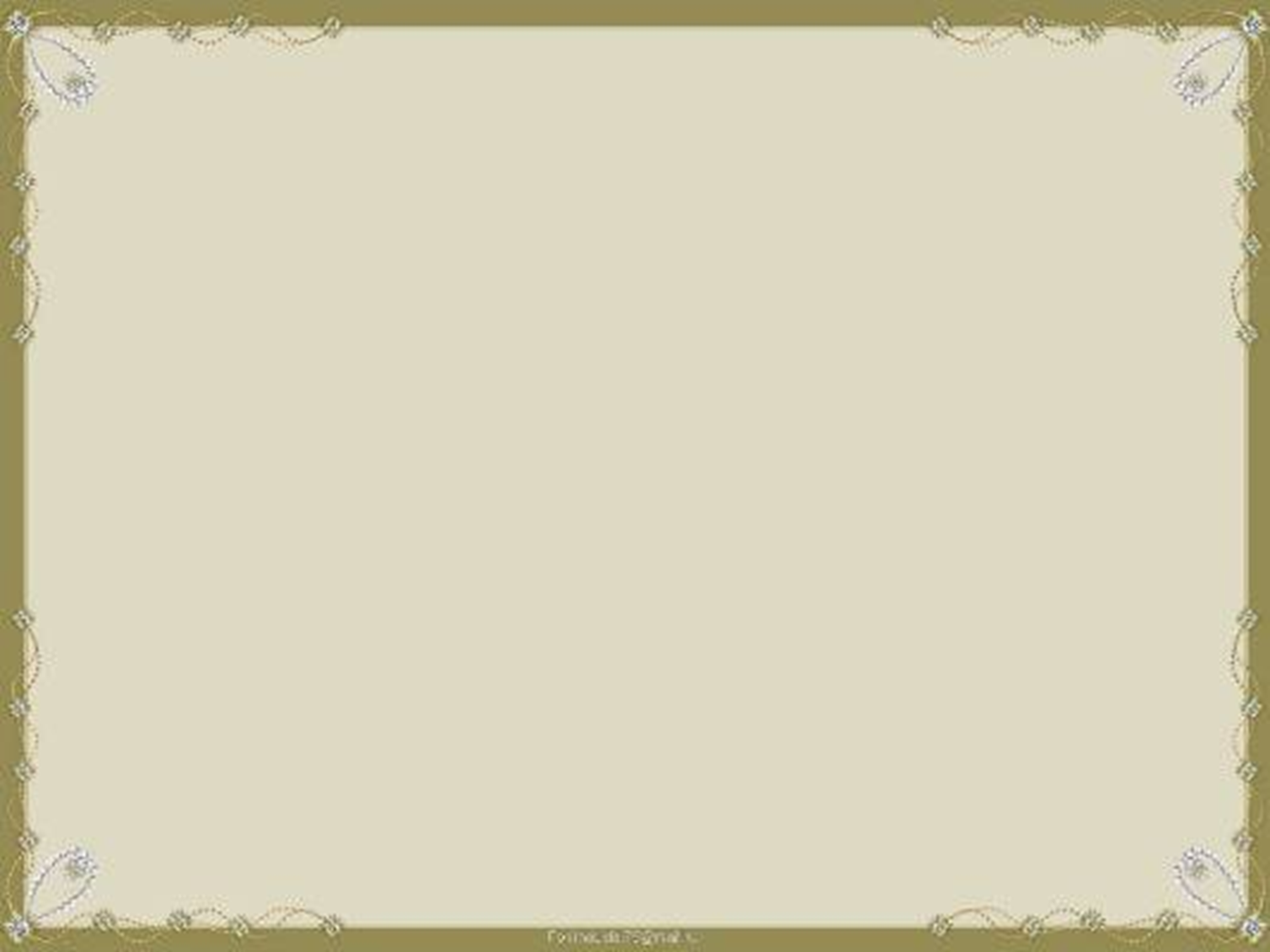 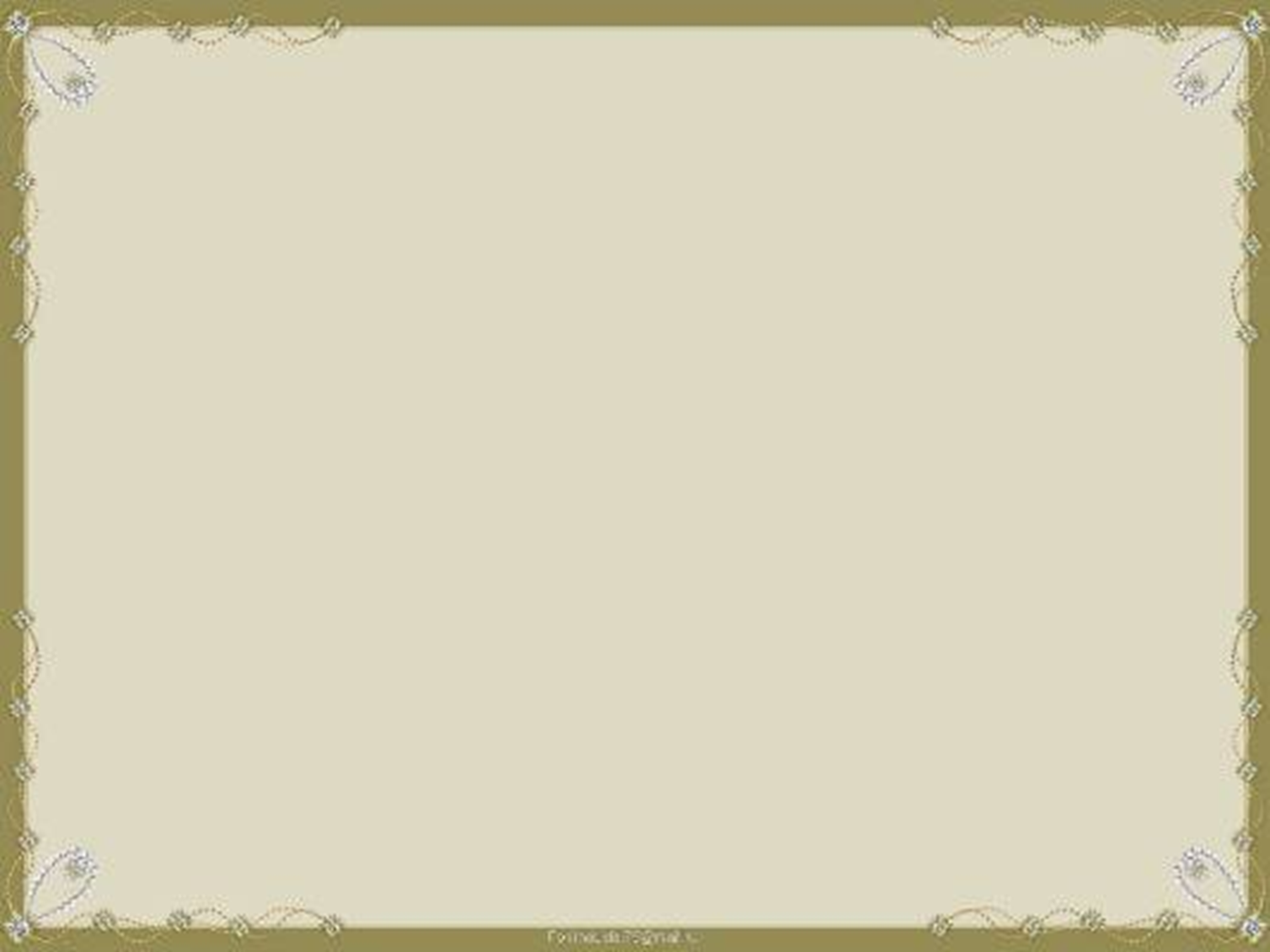 Жанна д`Арк
Интересные факты
Национальная героиня Франции — не француженка   
Изменённая фамилия  
Мужские доспехи
Воздействие на армию    
Обвинение
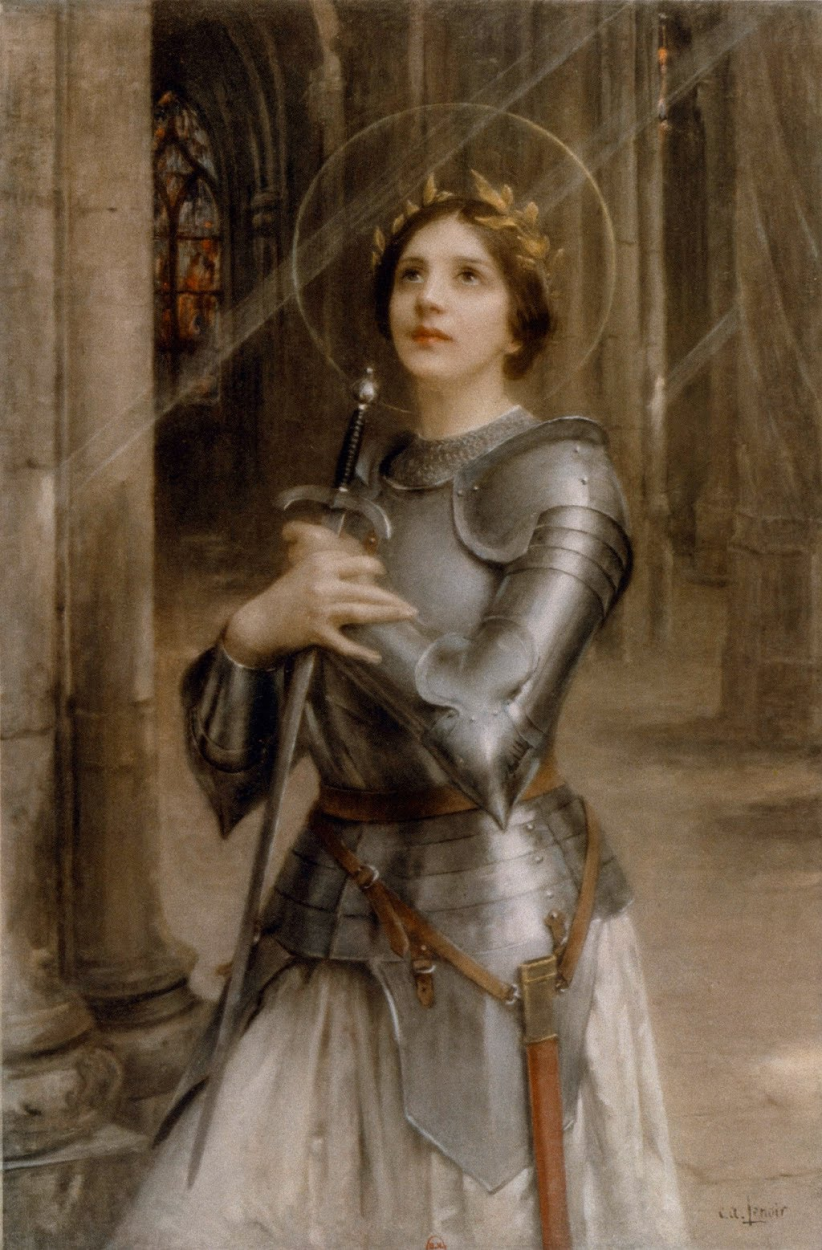 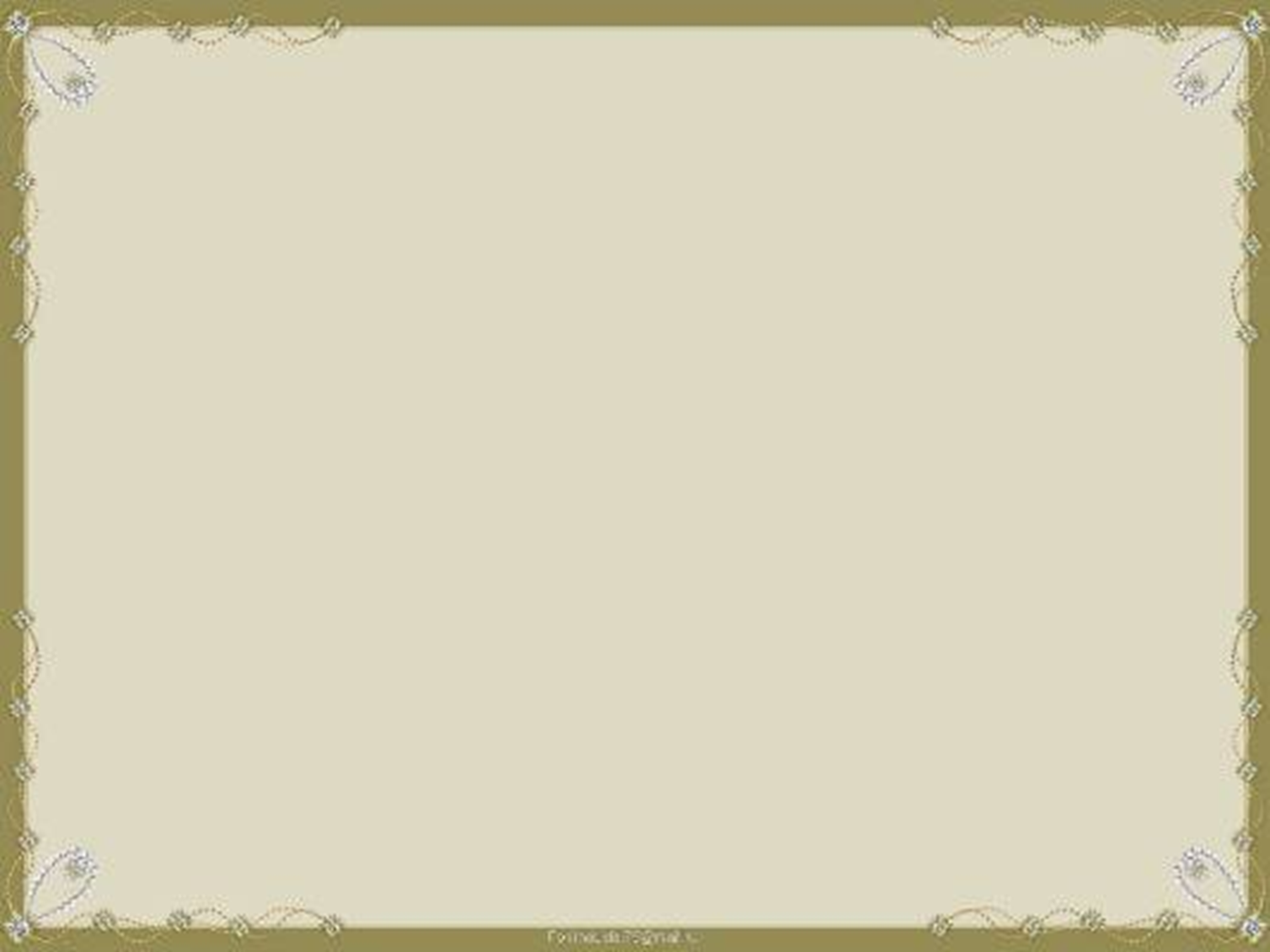 1429 г – освобождение Орлеана – переломный в ходе войны
Коронование Карла VII в городе Реймсе
Вблизи с ним со знаменем в руках стояла в рыцарских доспехах Жанна д`Арк
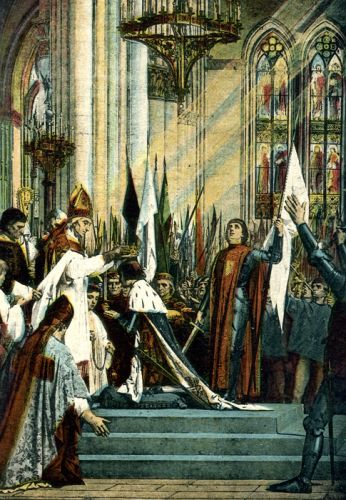 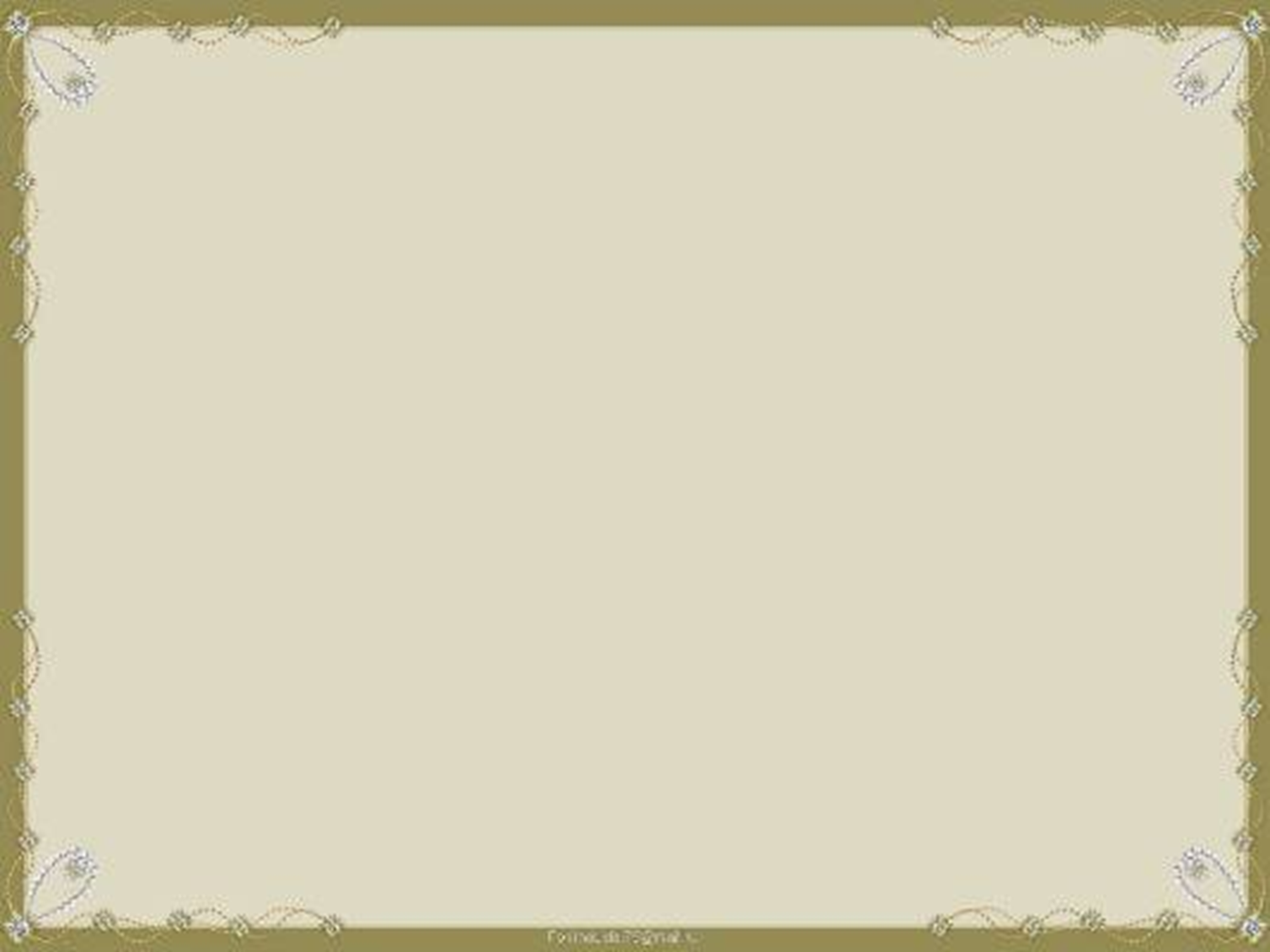 Гибель Жанны д`Арк
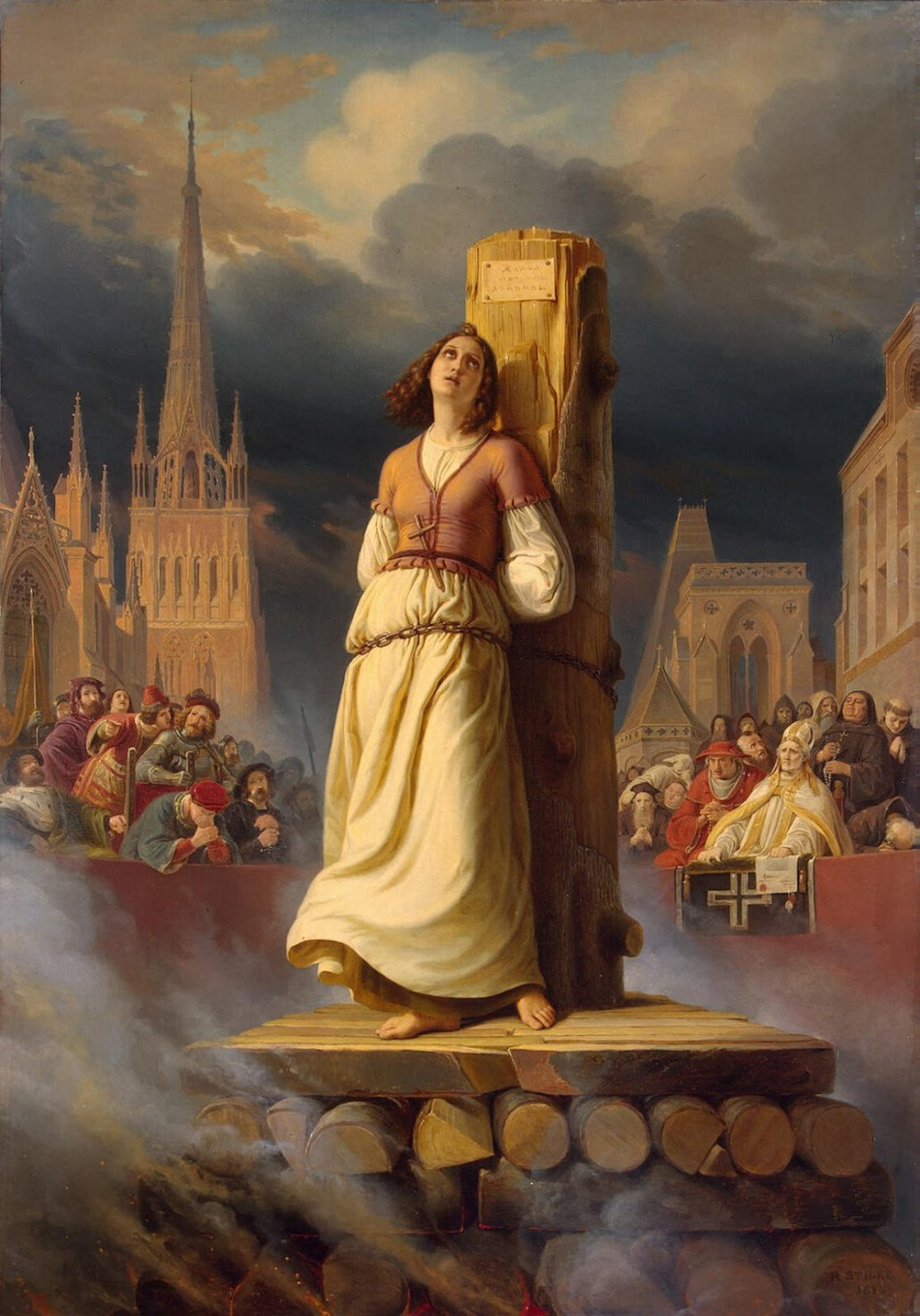 Май 1431 г.
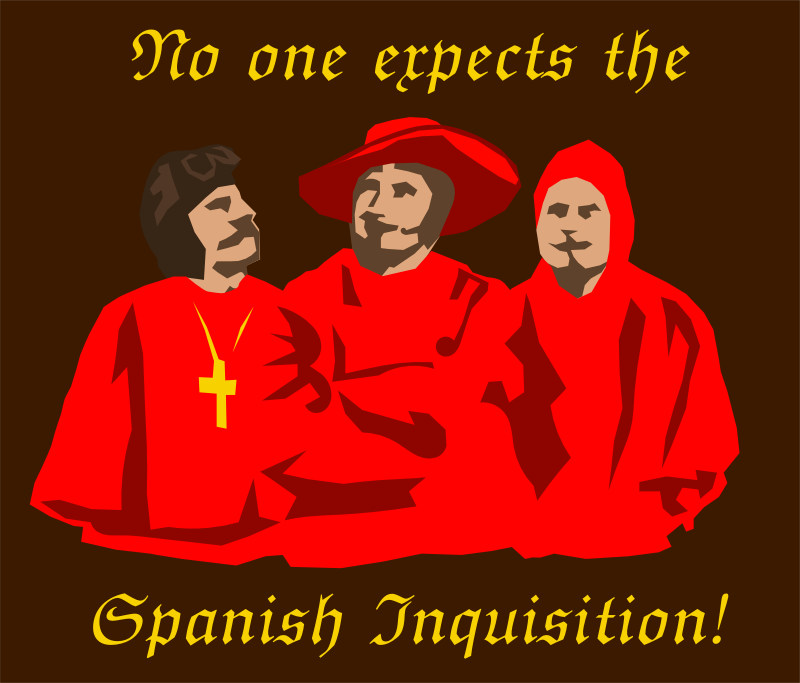 Конец Столетней войны – 1453 г.
Последний оплот англичан в Аквитании город Бордо сдался. 
На этом Столетняя война закончилась.
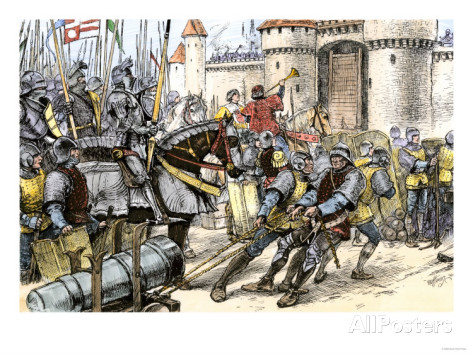